Séminaire rénovation BTS électrotechnique
27 novembre 2020
Accompagnement personnalisé
Unités constitutives – règlement d’examen – tableau de correspondance
Un enseignement obligatoire
Accompagnement personnalisé
Cadre réglementaire : extrait de la grille horaire
(2) a : cours en division (classe entière), b : projets et travaux dirigés, c : travaux pratiques de laboratoire et d’atelier.
(8) : les heures d’accompagnement personnalisé de première et deuxième année sont mises en œuvre en fonction des besoins des étudiants ; elles peuvent être cumulées sur le cycle de deux ans et réparties différemment, en fonction du projet pédagogique validé au niveau de l’établissement.
Un projet pédagogique construit sur la base d’un constat
Accompagnement personnalisé
Soutenir l’étudiant dans la réussite de son parcours :

découvrir le monde du travail,
aide à la recherche de stage,
s’adapter aux exigences du diplôme,
développer la motivation,
gagner en d’autonomie,
développer des compétences  disciplinaires, 
acquérir de nouvelles méthodes de travail,
….
ETUDIANTS ISSUS D’UN BAC GENERAL
Des parcours différents…

Des univers différents…

Des compétences différentes ….

Des outils différents ….
ETUDIANTS ISSUS D’UN BAC TECHNOLOGIQUE STI2D
ETUDIANTS ISSUS D’UN BAC GENERAL
ETUDIANTS ISSUS D’UN BAC PRO
ETUDIANTS ISSUS DE FORMATION UNIVERSITAIRE….…
Principe de l’accompagnement personnalisé
Accompagnement personnalisé
concerne tous les étudiants ;
un temps d'enseignement (60h) intégré à l'horaire étudiants ;
concernes toutes les disciplines :
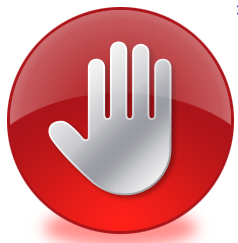 Mais…
Ne doit pas être un temps exclusif de renforcement disciplinaire.
Contenu de l’accompagnement personnalisé
Accompagnement personnalisé
L'accompagnement comprend, à l'initiative des équipes pédagogiques, des activités comportant notamment :
Mise en œuvre de l’accompagnement
Accompagnement personnalisé
L'équipe pédagogique élabore le projet d'accompagnement personnalisé. 
Qu’est-ce qu’accompagner ?
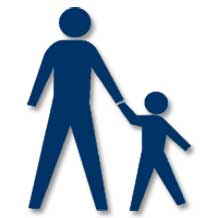 Accompagner = « ac – cum - panis »«

Accompagner c’est « être avec» et « aller vers » 

→ se joindre à quelqu’un pour aller où il va, cheminer avec…

Et …
D’après le dictionnaire des synonymes en ligne (http://www.synonymes.com/) 
conduire, escorter, guider, suivre…
avec pour antonymes : abandonner, délaisser, isoler, lâcher…
Posture d’accompagnement
Accompagnement personnalisé
Un élève est en difficultés face à une tâche qui lui a été confiée….. comment l’accompagner ?
Posture 1 : le professeur …
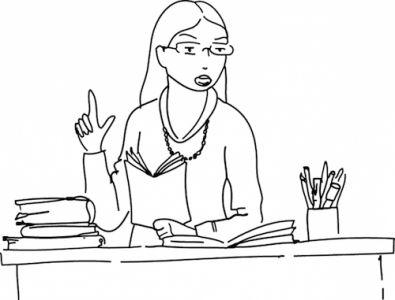 reformule la consigne
lui explique comment s’y prendre
lui explique ce qu’il n’a pas compris
l’amène à la bonne réponse pas à pas
Posture d’accompagnement
Accompagnement personnalisé
Un élève est en difficultés face à une tâche qui lui a été confiée….. comment l’accompagner ?
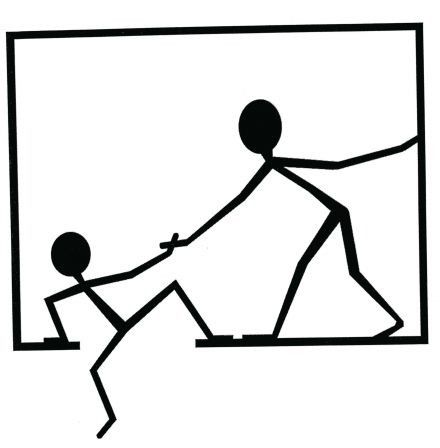 Posture 2 : le professeur…
Fournit des aides  ciblées
apports de connaissances
mise au point méthodologique
fiche technique 
aide à la démarche de résolution
Posture d’accompagnement
Accompagnement personnalisé
A…. pour accompagner
Sur le plan Pédagogique
mettre en activité,
faire produire,
rendre acteur,
enseigner autrement,
travailler en équipe,
repérer, comprendre 
les besoins, 
s'appuyer sur les 
compétences et les capacités intrinsèques.
Au niveau relationnel
bienveillance, 
confiance dans 
les capacités de l'élève à 
progresser, 
rassurer, 
soutenir, 
motiver, 
valoriser
établir une relation de confiance